The National Student Survey (NSS)
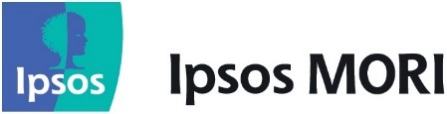 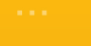 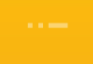 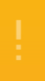 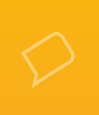 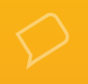 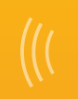 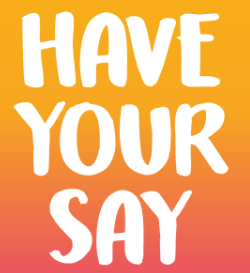 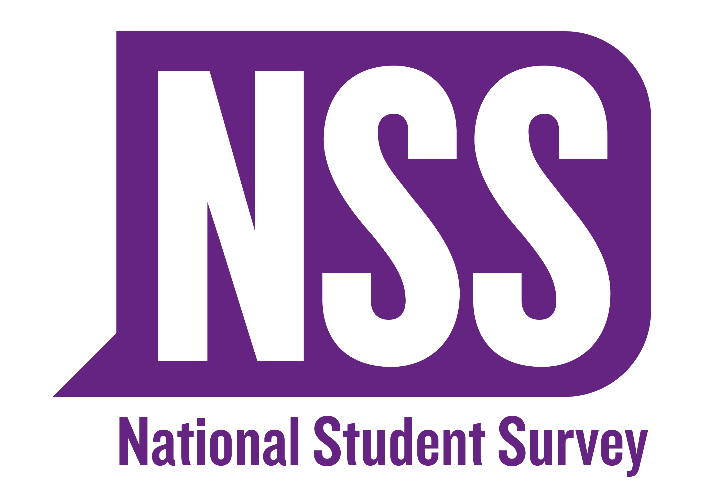 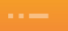 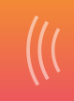 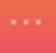 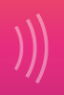 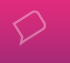 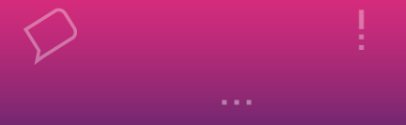 WWW.THESTUDENTSURVEY.COM
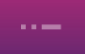 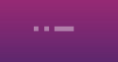 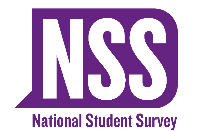 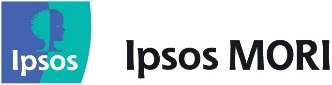 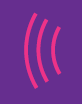 What is the NSS?
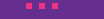 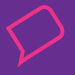 Annual survey of mostly final year undergraduates across the UK.
Commissioned by the Office for Students (OfS) on behalf of the UK funding bodies
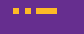 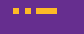 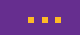 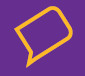 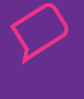 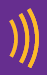 Conducted independently by 
Ipsos MORI
Quick and easy 
to complete
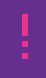 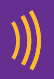 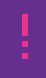 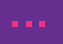 WWW.THESTUDENTSURVEY.COM
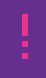 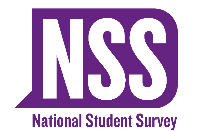 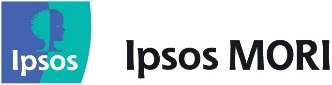 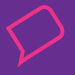 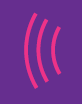 The NSS asks…
… a range of questions about your course experience
The teaching on my course
Learning opportunities  
Marking & Assessment
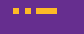 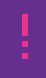 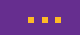 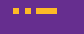 Academic support
Organisation & management
Learning resources
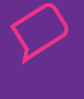 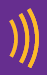 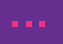 Student Voice
Mental Wellbeing Services
Overall satisfaction
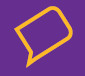 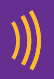 WWW.THESTUDENTSURVEY.COM
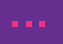 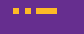 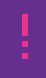 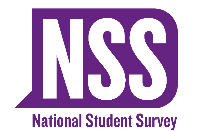 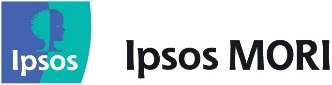 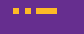 How are the results used?
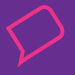 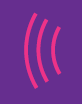 The NSS results are made publicly available to help prospective students make informed decisions of where and what to study.
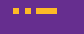 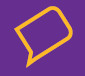 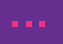 Universities and colleges are provided with the anonymised data to help them identify areas where they are doing well, as well as areas for development, for the purpose of improving the student learning experience for future generations of students.
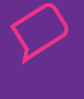 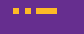 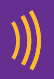 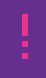 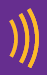 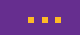 WWW.THESTUDENTSURVEY.COM
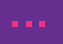 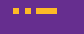 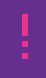 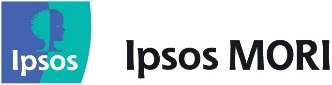 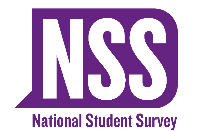 Student feedback has…
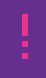 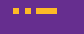 Helped improve the amount of study space available
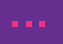 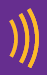 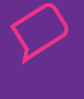 Helped improve wi-fi access within the University
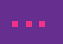 Helped improve communal areas in halls for socialising
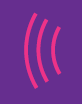 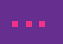 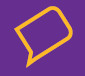 Helped improve exam support, providing tips and resources to help prepare for exams
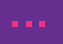 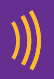 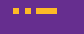 See You Said, We Did! at: www.gla.ac.uk/students/feedback/changes/
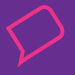 WWW.THESTUDENTSURVEY.COM
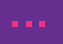 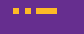 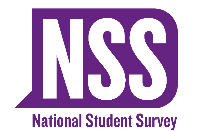 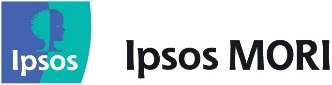 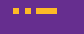 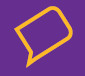 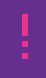 HAVE YOUR SAY
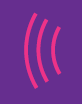 The survey launches on Mon 5th February and runs until 30th April.
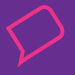 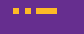 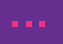 You can complete the NSS online using a PC, smartphone or tablet
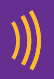 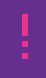 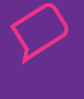 The NSS respects student privacy. 
At no point will students be identified to their university. 
Your responses are anonymised.
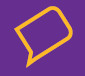 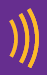 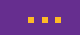 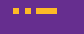 WWW.THESTUDENTSURVEY.COM
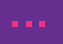 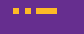 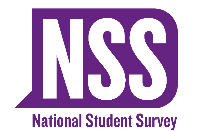 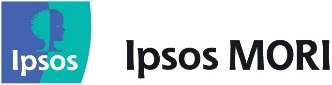 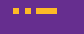 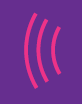 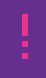 HAVE YOUR SAY
Scan the NSS Quick Response code with your smartphone (you may need to  download a free QR reader app)
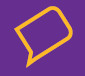 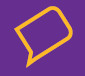 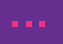 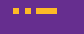 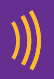 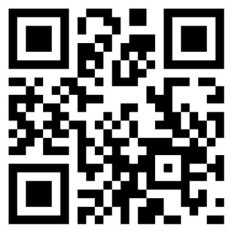 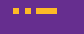 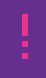 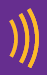 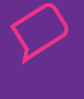 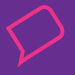 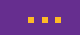 WWW.THESTUDENTSURVEY.COM
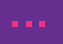 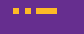 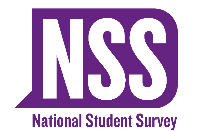 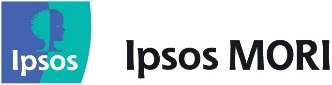 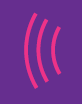 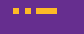 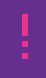 HAVE YOUR SAY
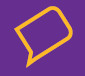 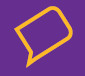 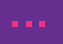 Go to the MyGlasgow Student portal or:
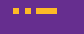 WWW.THESTUDENTSURVEY.COM
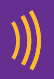 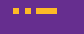 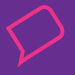 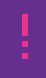 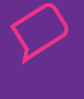 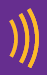 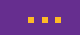 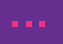 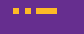